تقرير عن ..........
اسم الطالب .......
الصف .........
الجهاز الهضمي
عملية الهضم : اِنحلال جزيئات الغذاء المعقَّدة التي لا تذوب في الماء إلى جزيئات صغيرة بسيطة.
الوحدة 
الجهاز الهضمي
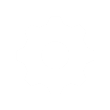 بروتين + ماء يعطي عديدات ببتيد
بواسطة أنزيم ببسين
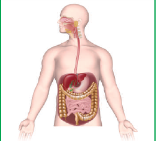 الإنزيمات : مواد بروتينية تتكون من اتحاد عدد كبير من الأحماض الأمينية تفرز في العصارات الهاضمة
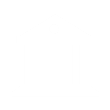 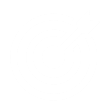 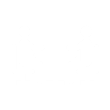 الجهاز الهضمي
نشا + ماء يعطي مالتوز بواسطة أنزيم أميليز
خصائص الإنزيمات: التأثير النوعي (لكل غذاء إنزيم خاص به) مثال:
إنزيم الأميليز يؤثر على النشا
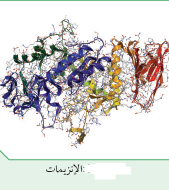 1
الوحدة 
الجهاز الهضمي
إنزيم الببسين يؤثر على البروتين
2
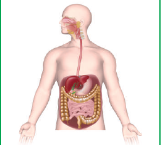 إنزيم الليبيز يؤثر على الدهون
3
4
تعمل الإنزيمات في درجة حرارة 37 درجة مئوية (درجة حرارة جسم الإنسان).
تتفكك الإنزيمات في درجة حرارة عالية ويتوقف نشاطها عند انخفاضها
الجهاز الهضمي
الفم: يحوي الأسنان واللسان والغدد اللعابية التي تفرز اللعاب، الذي يرطب الطعام ويهضمه
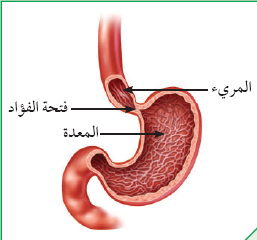 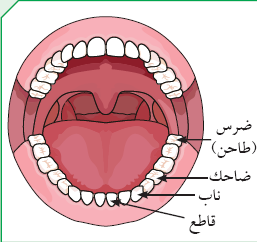 1
الوحدة 
الجهاز الهضمي
المريء: يتميز جداره بعضلات ملساء تعمل بحركة تسمى الحركة الدودية خلال القناة الهضمية
2
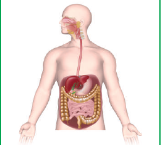 المعدة:  يقطَّع فيها الطعام و ُيفتَّت في الفم إلى قطع صغيرة و ُتحلَّل الأجزاء
3
4
المرحلة الميكانيكية: يقطَّع فيها الطعام إلى أجزاء صغيرة لتسهيل هضمه
المرحلة الكيميائية: ُ تحوَّل فيها السكريات المعقَّدة إلى سكر الجلوكوز البسيط،
وتحويل البروتينات إلى أحماض أمينية
الجهاز الهضمي
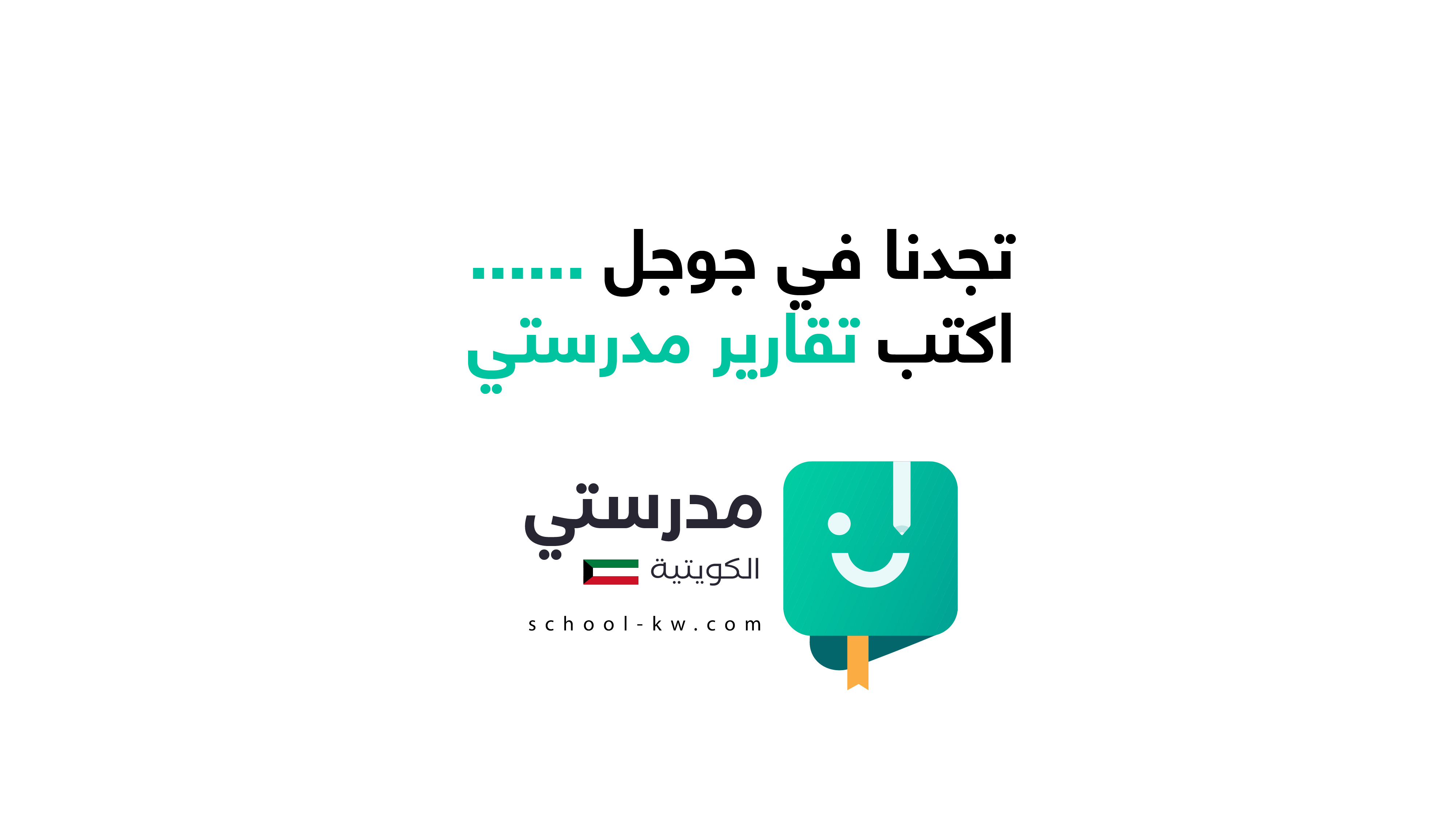